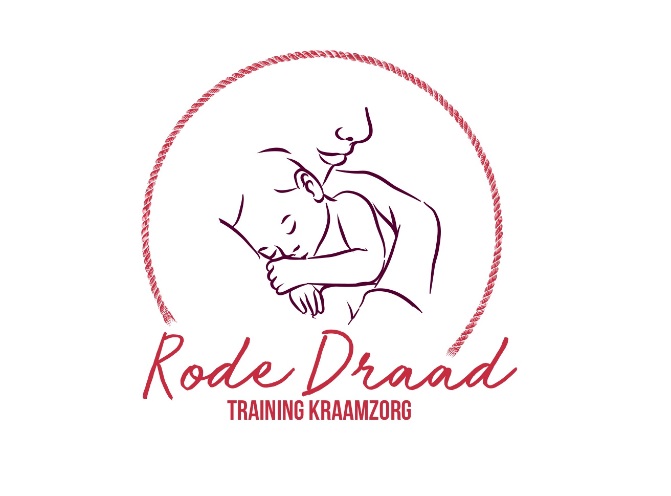 Nog even de puntjes op de i
Hoe transformeer je mondelinge feedback om in concrete schriftelijke feedback?
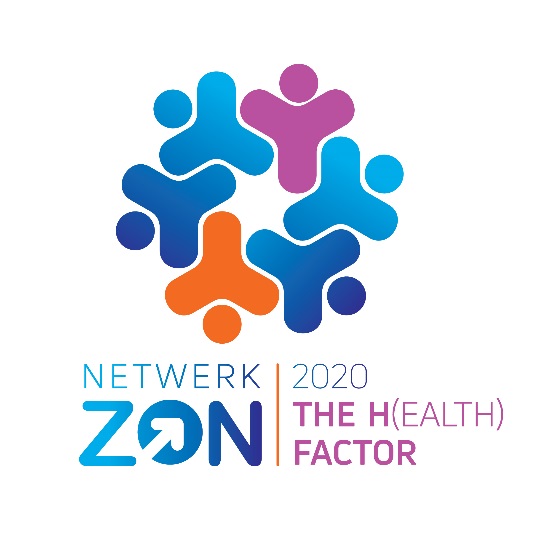 Bregje leert fietsen
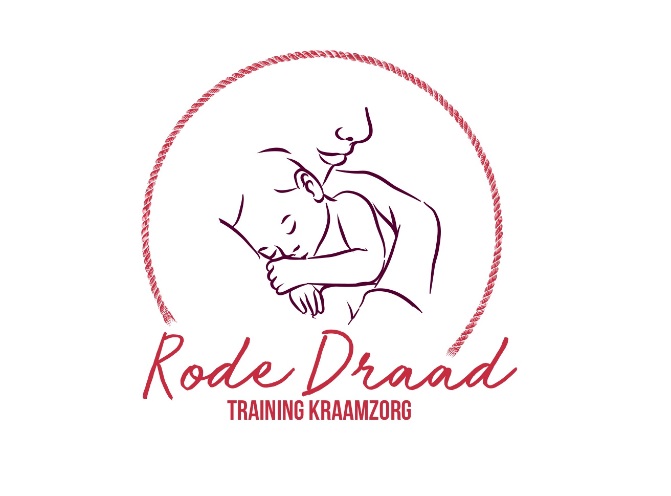 https://youtu.be/JhZStfw9mx8
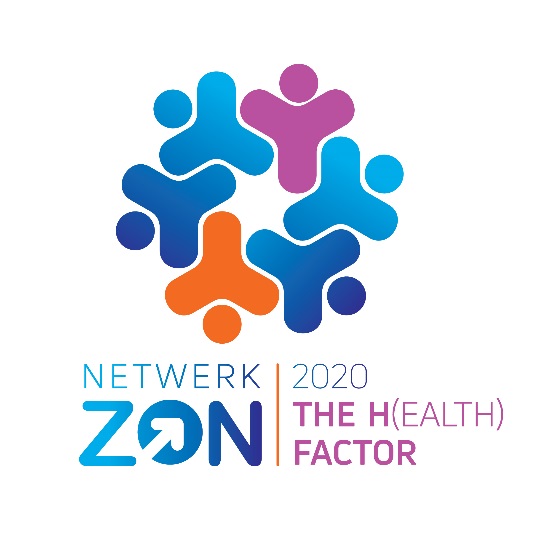 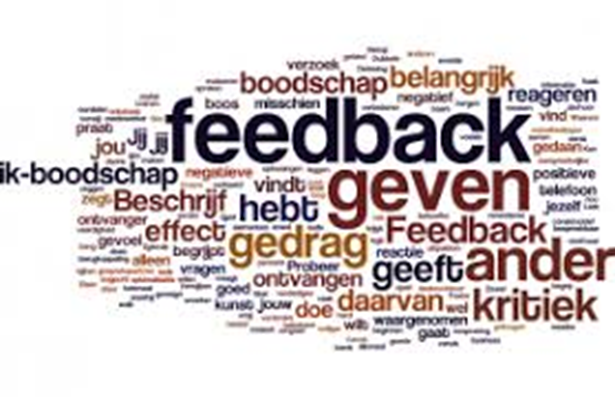 Feedback geven
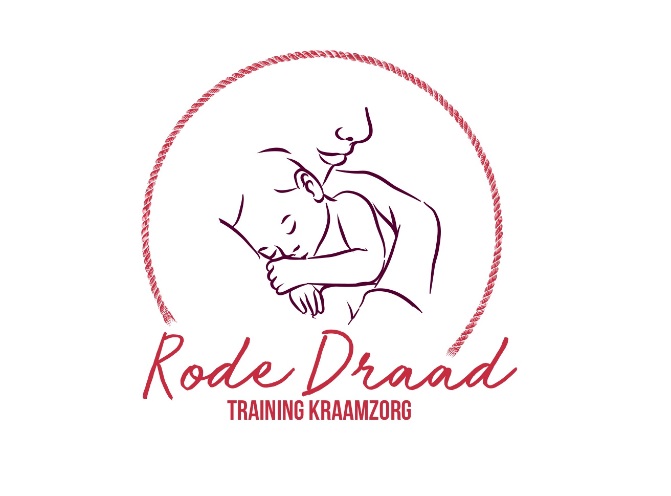 Om even op te frissen:

SMART-formuleren / concreet
In een veilige omgeving
Het liefst zo snel mogelijk, niet de dag erna!
Altijd met iets goeds beginnen
Vragen wat de feedback met de student doet
Nagaan of de feedback is begrepen
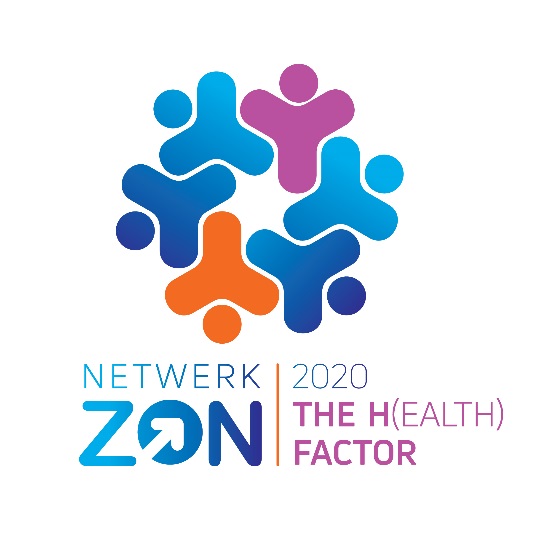 Feedback geven
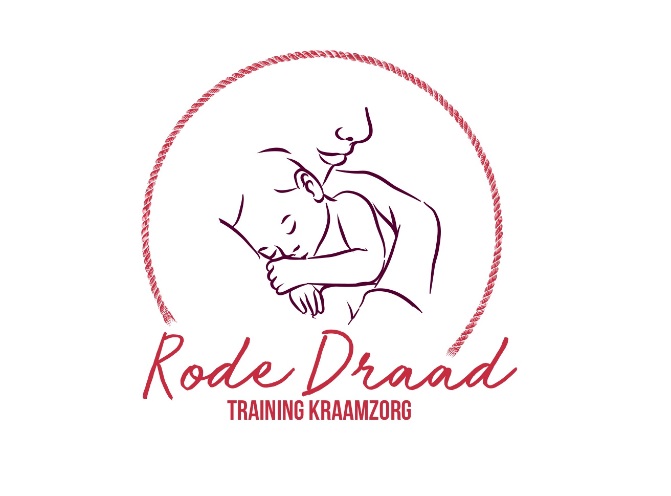 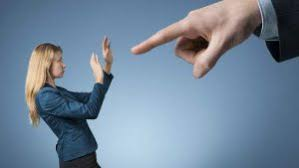 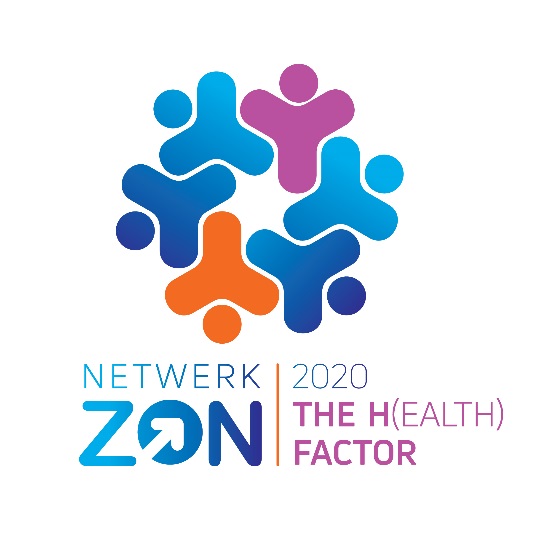 Feedback geven
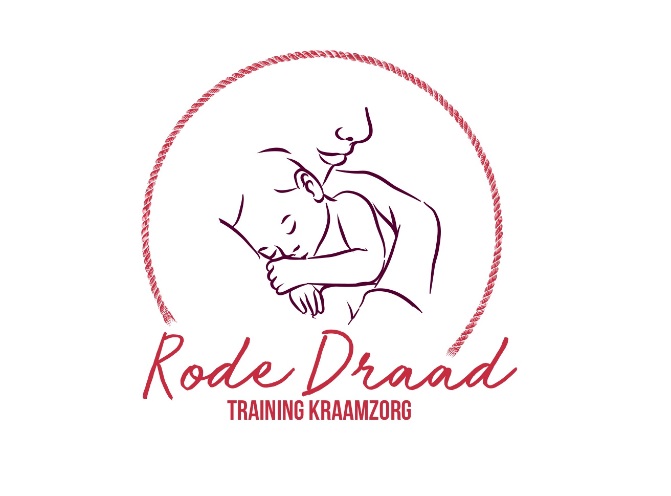 Hoe zorg je dat de student van het vak blijft houden?

Welke gedragscomponenten wil je zien?
Welke kenniscomponenten wil je zien?
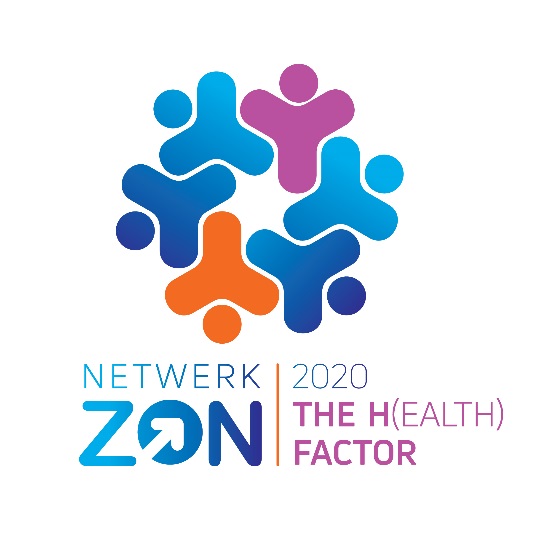 Casus
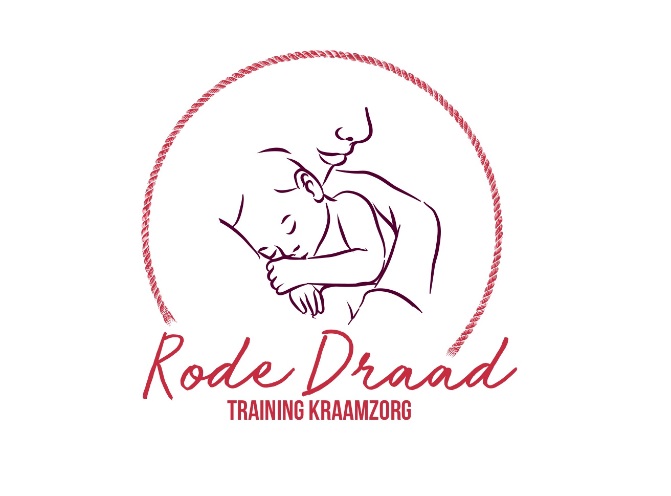 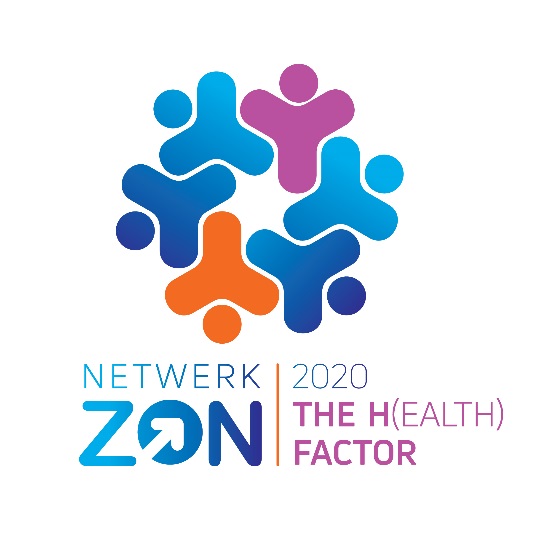 Schriftelijke feedback
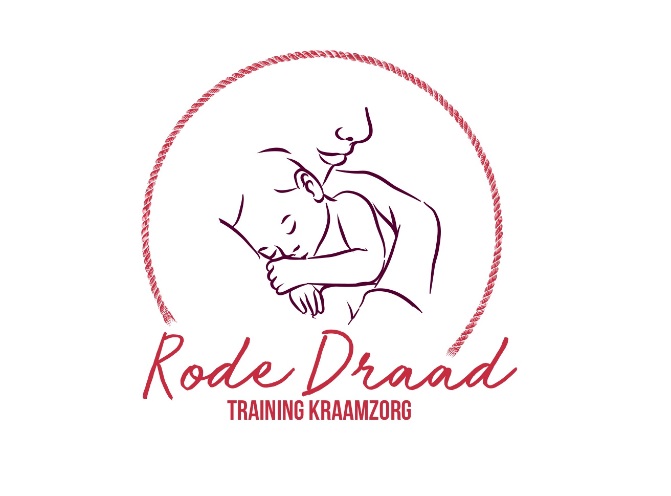 “Toon nog even wat meer initiatief en hier en daar moet je nog even de puntjes op de i zetten!”

Jouw schriftelijke feedback is, op weg naar het diploma, het bewijs hoe de student het doet in de praktijk!
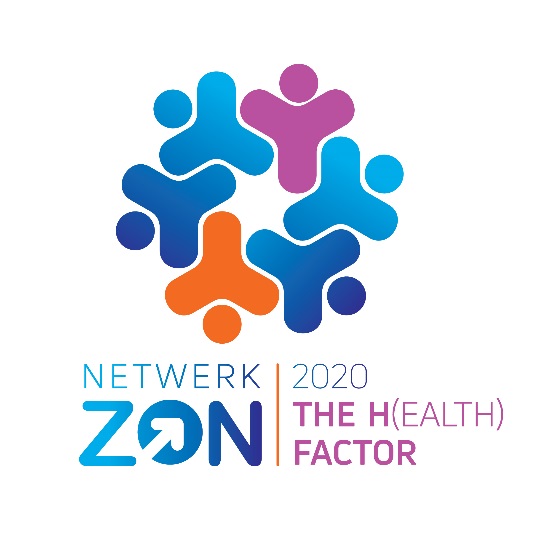